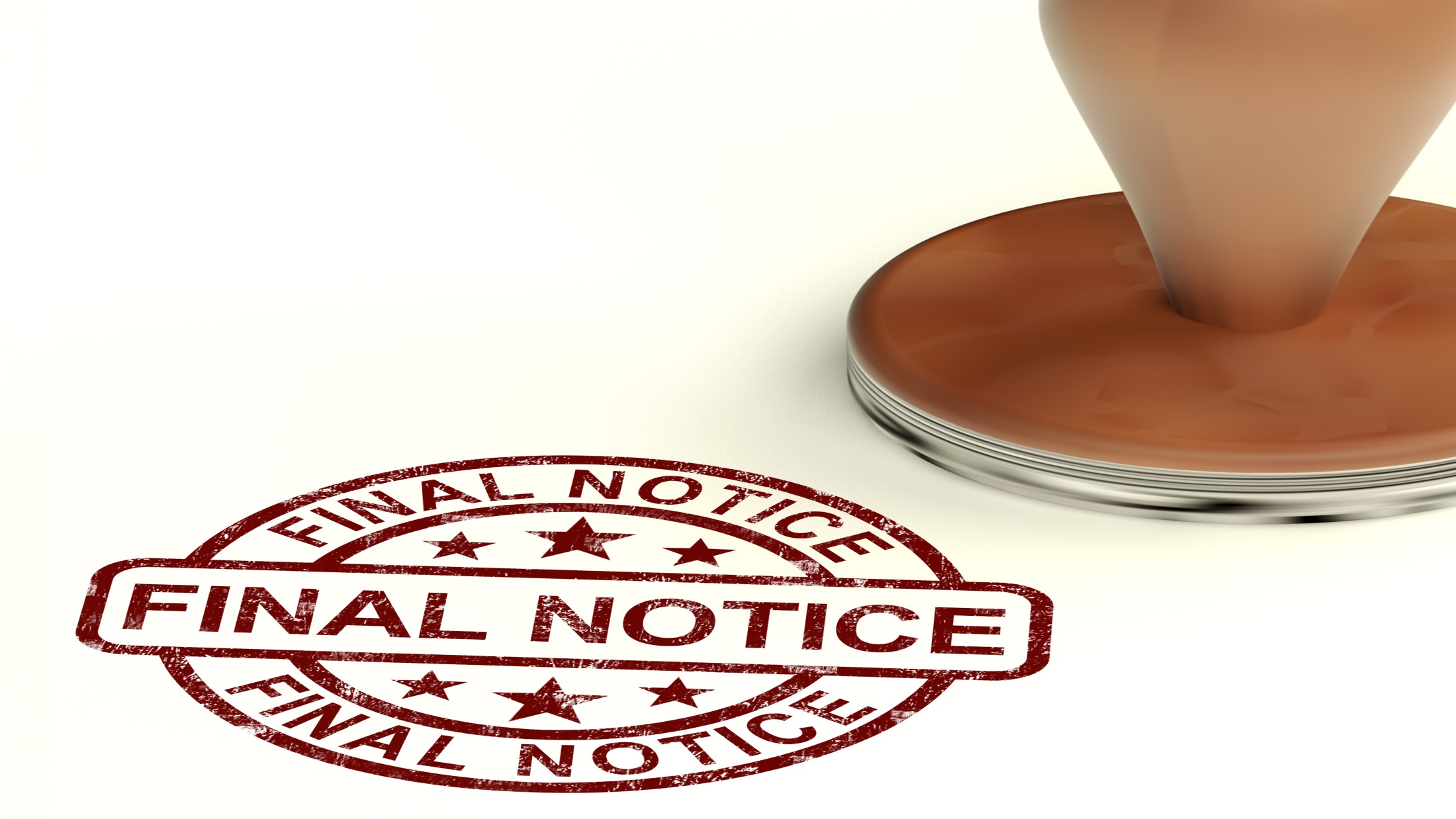 Payment Due
Psalm 18:3
I will call upon the Lord, who is worthy to be praised; So shall I be saved from my enemies.
Worship & Praise is due
Oh come, let us worship and bow down; Let us kneel before the Lord our Maker.7 For He is our God, And we are the people of His pasture, And the sheep of His hand…
Psalm 95:6-7a
Worship & Praise is due
Oh come, let us worship and bow down; Let us kneel before the Lord our Maker.7 For He is our God, And we are the people of His pasture, And the sheep of His hand…
Psalm 95:6-7a
Worship & Praise is due
Therefore by Him let us continually offer the sacrifice of praise to God, that is, the fruit of our lips, giving thanks to His name.
Hebrews 13:15
Worship & Praise is due
But you are a chosen generation, a royal priesthood, a holy nation, His own special people, that you may proclaim the praises of Him who called you out of darkness into His marvelous light; 
1 Peter 2:9
Worship & Praise is due
Let them sacrifice the sacrifices of thanksgiving, And declare His works with rejoicing
Psalm 107:22
Worship & Praise is due
Seven times a day I praise You, Because of Your righteous judgments.
Psalm 119:164
Honor & Reverence is due
Honor that is due to God
Honor and majesty are before Him; Strength and beauty are in His sanctuary. Psalm 96:6
Give to the Lord the glory due His name; Bring an offering, and come into His courts. Psalm 96:8
Honor & Reverence is due
Honor that is due to God
If then I am the Father, Where is My honor? And if I am a Master, Where is My reverence? Says the Lord of hosts To you priests who despise My name. Yet you say, 'In what way have we despised Your name? '7 "You offer defiled food on My altar, But say,'In what way have we defiled You? 'By saying, 'The table of the Lord is contemptible.
Honor & Reverence is due
Honor that is due to God
'8 And when you offer the blind as a sacrifice, Is it not evil? And when you offer the lame and sick, Is it not evil? Offer it then to your governor! Would he be pleased with you? Would he accept you favorably?“ Says the Lord of hosts
Malachi 1:6-8
Honor & Reverence is due
Reverence that is due to God
God is greatly to be feared in the assembly of the saints, And to be held in reverence by all those around Him.
Psalm 89:7
Honor & Reverence is due
Reverence that is due to God
Therefore, since we are receiving a kingdom which cannot be shaken, let us have grace, by which we may serve God acceptably with reverence and godly fear.
Hebrews 12:28
Obedience & Faithfulness is due
Obedience to God is due
And being found in appearance as a man, He humbled Himself and became obedient to the point of death, even the death of the cross.
Philippians 2:8
Obedience & Faithfulness is due
Obedience to God is due
though He was a Son, yet He learned obedience by the things which He suffered.
Hebrews 5:8
Obedience & Faithfulness is due
Obedience to God is due
" O Jerusalem, Jerusalem, the one who kills the prophets and stones those who are sent to her! How often I wanted to gather your children together, as a hen gathers her brood under her wings, but you were not willing!
Luke 13:34
Obedience & Faithfulness is due
Faithfulness to God is due
"Therefore know that the Lord your God, He is God, the faithful God who keeps covenant and mercy for a thousand generations with those who love Him and keep His commandments;
Deuteronomy 7:9
Obedience & Faithfulness is due
Faithfulness to God is due
Now faith is the substance of things hoped for, the evidence of things not seen.  Hebrews 11:1
But without faith it is impossible to please Him, for he who comes to God must believe that He is, and that He is a rewarder of those who diligently seek Him.   Hebrews 11:6
Conclusion
1. Are we giving God everything that is due to Him?
2. If not we must begin doing so before it’s too late.